CSI Grant & Finance Session
October 2023
Agenda
CSI Finance Team Introduction
School Finance: October Count & Reminders
Grants: Milestone #1 Overview
Grants: CDE GAINS – CSI School Impact
Grants: ECEA IFR Submissions 
Grants: Categorical Budget Revision Process
Grants: ESSER II Closeout
Grants: Upcoming Deadlines
[Speaker Notes: Welcome! Its busy day and thanks for being here to help with the move, learn about finance and some of our work. Today you'll hear from, Ilene Agustin our School Nutrition Manager, and Marcie Robidart our Grants Fiscal and Acct'ing  Manager and myself. Review Agenda]
CSI Finance Team
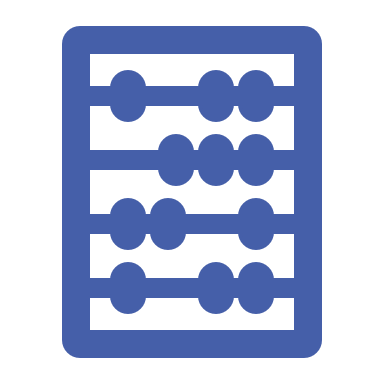 October Count & Reminders
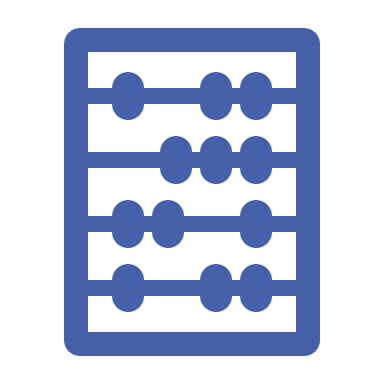 October Count & Budget Adjustment
Make budget adjustments for Oct Count. 
CSI will send updated calcs once CDE has finalized.
Be aware of changes to declining enrollment. 

Deadlines: 
10/23 - Quarter 1 report, excel version
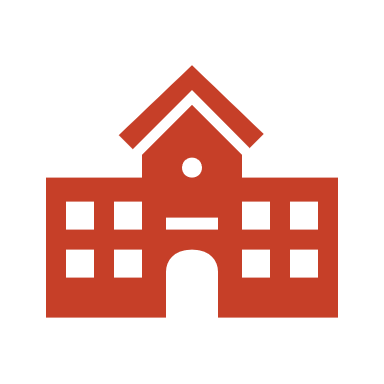 [Speaker Notes: Welcome! Its busy day and thanks for being here to help with the move, learn about finance and some of our work. Today you'll hear from, Ilene Agustin our School Nutrition Manager, and Marcie Robidart our Grants Fiscal and Acct'ing  Manager and myself. Review Agenda]
Milestone #1 Overview
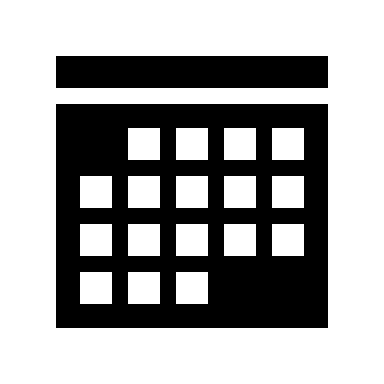 November 1st, 2023  - 20% of Funding Requested

Categorical
IDEA
IDEA Preschool
ESSER III

Competitive – Link to Awards   
CCLC
CCSP-Performance Incentive Year
Exception Forms
Intended to inform of missed deadlines for revision approval delays and activities that have not yet taken place.  Exceptions forms are due no later than the stated milestone deadline.

Exception Request Template
Milestone #1
Meeting Milestone
Only requests submitted on or before November 1st, 2023, will be counted.
Any request submitted by the deadline must include all backup documentation and signed RFF form
Additional document or clarification requests must be fulfilled within a within a week of the CSI request date

Waived Schools
No requirement to submit exception requests or track percentages for the first three milestones
Overall drawdown progress on grants quarterly
Meet Milestone 4 and 5 fully
< 1% unrecoverable funds

*Schools must meet all milestones or have approved exception requests for all 5 milestones to received first waiver.
*Individual milestone summary results will be emailed to schools by the end of the month.
Generating a Recipient Drawdown RFF Status Report in GV
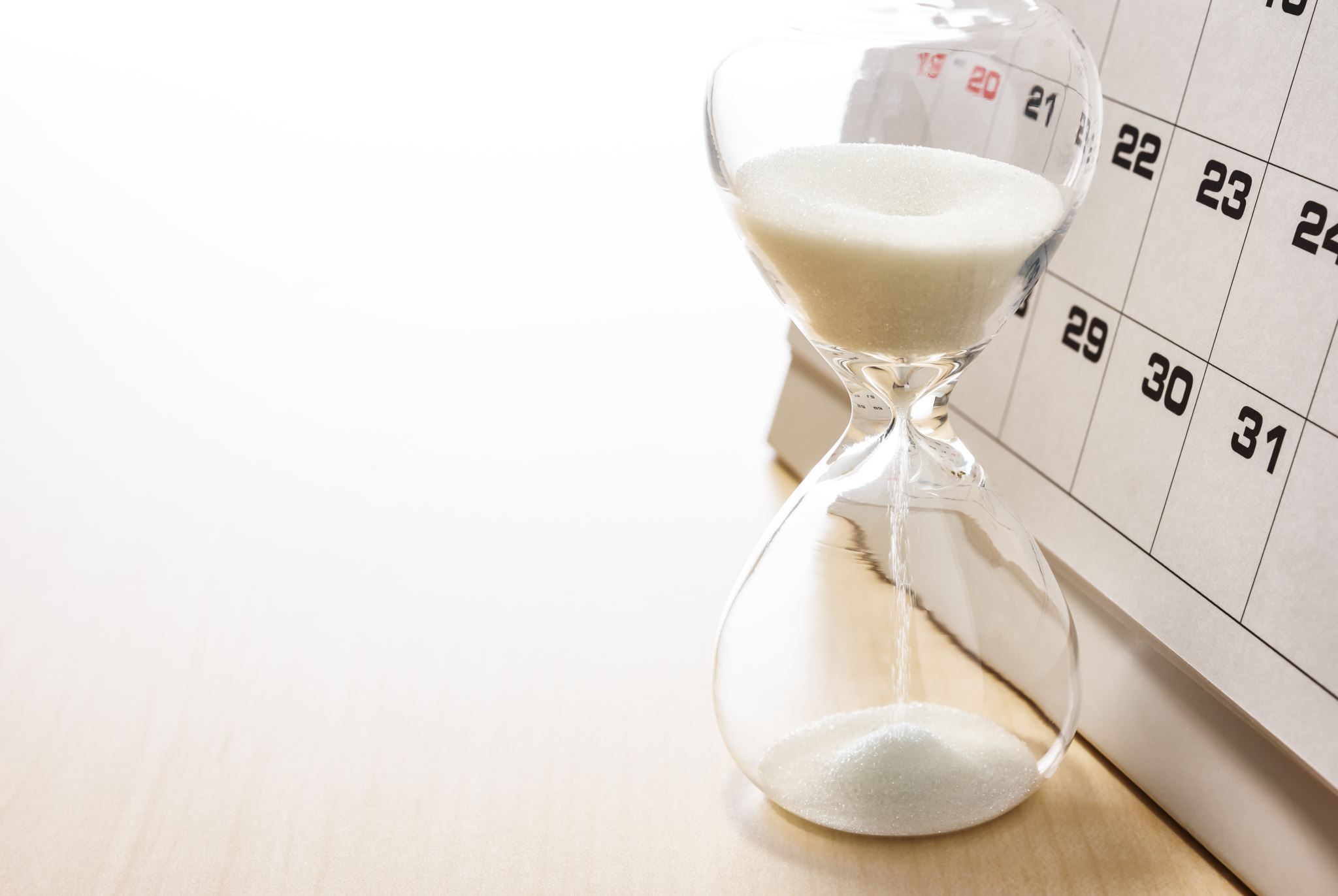 CDE GAINS Grant Management System
Full implementation in FY2024-25
GAINS Access Link

CSI will pass along training relevant training to schools
Training sessions occurring at the district level right now

New Grant Cycle for CCSP and Computer Science Development Grant
School will notify CSI of intent to apply as well as the CDE
School notification to CSI will need to include contact information for the school level individuals writing
That request will go to finance@csi.state.co.us 
Future grant notifications will include instructions for process changes

Assurances will be signed through the system

Competitive grant budget revision requests will run through the system
View current CSI Grant & Funding Opportunities
ECEA Interim Financial Reporting (IFR)
CSI collects reporting to track Maintenance of Effort (MOE)
MOE = State and local funds spent on special education per eligible pupil
ALL special education expenditures that are not covered by federal funds should be recorded to 3130 and reported, even if above and beyond your ECEA allocation

MOE determines CSI's eligibility to receive IDEA federal funding
Total expenditures per eligible pupil cannot be lower than prior year

Remaining funds from are released to CSI schools that are reporting the highest amount of state and local funds
10 schools received an additional PPA of $423.95 per eligible pupil 
FY2023-24 schools who report expenditures less than 3130 revenue received will be asked to return funding
ECEA (IFR) Deadlines
ECEA (3130) general ledger submitted through GrantVantage


November 1st, 2023		07/01 – 09/30	Informational only

January 31st, 2024		07/01 – 12/31	50% minimum

April 30th, 2024		07/01 – 03/31	75% minimum

July 15th, 2024		07/01 – 06/30	100% minimum 


Uploading Required Grant Reporting in GV
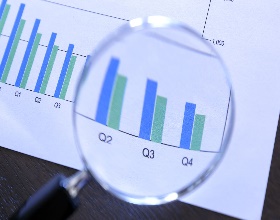 Categorical Budget Revision Process: Title
Download approved budget workbook from GrantVantage

2.     Record your revisions
Note changes for existing activities in the notes column  
Title Workbooks (column K)
Add new activities in the blank rows below your existing activities
Make sure to complete all columns for new activities
UIP alignment for Title funds

Email complete revision request workbook to RFF@csi.state.co.us 
Title revision requests are reviewed and approval internally upon receipt

4.    Email notification will be sent upon approval and GV budget update
Accessing Budget Workbooks in GV
Categorical Budget Revision Process: ESSER
Download approved budget workbook from GrantVantage

2.     Record your revisions
Note changes for existing activities in the cells themselves and highlight yellow, include narrative the notes column indicating the change  
ESSER Workbooks (column M)
Add new activities in the blank rows below your existing activities
Make sure to complete all columns for new activities

Email complete revision request workbook to RFF@csi.state.co.us 
ESSER revision requests are submitted to federal programs quarterly
Reminder emails are sent to schools prior to ESSER quarterly revision deadlines

4.    Email notification will be sent upon approval and GV budget update
Accessing Budget Workbooks in GV
Categorical Budget Revision Process: IDEA
Download approved budget workbook from GrantVantage
Record your revisions
Note changes for existing approved instructors directly in the relevant cell and highlight the cell yellow
Add new instructors in the blank rows below your existing approved instructors
New instructors will require an HR Instructor form to verify proper state licensure
School uploads completed HR instructor form in the school’s syncplicity folder
Do not email HR instructor forms because they contain personally identifiable information (PII)

Email complete revision request workbook to RFF@csi.state.co.us 
IDEA revisions are reviewed and approval internally upon receipt
4.     Email notification will be sent upon approval and GV budget update
Accessing Budget Workbooks in GV
IDEA Instructor HR Form
ESSER II Closeout
A closeout process is required as part of 2 CFR 200 regulations for ALL ESSER II grants:
ESSER II – 4420 
ESSER II Supplemental (High Needs) – 4419
After School Learning Centers Cohort E2 – 4413
Educator Workforce Program – 4430
Rural Program Development – 4432
ESSER Transportation Assistance Grant – 4439 

Residual supplies, capitalized and non-capitalized equipment, and real property purchased with federal funds are required to be tracked and inventoried
If your school purchased these items with any ESSER II funds, or if you were awarded a competitive grant under ESSER II, you received an email detailing required submissions
ESSER II Closeout Requirements
Closeout Workbook
As much information as possible has been filled in
Areas highlighted in yellow should be completed by school (condition, value, location of items)
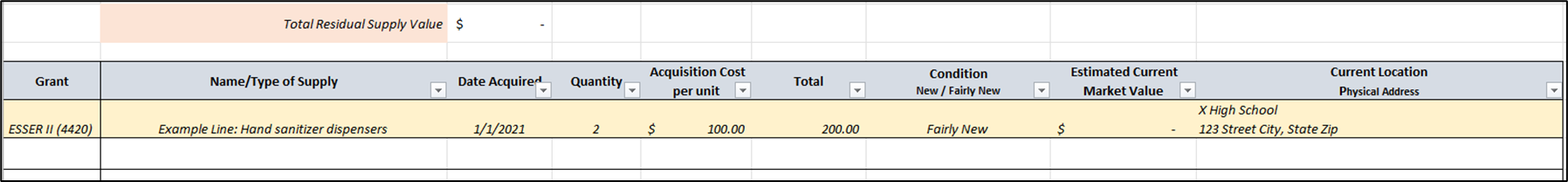 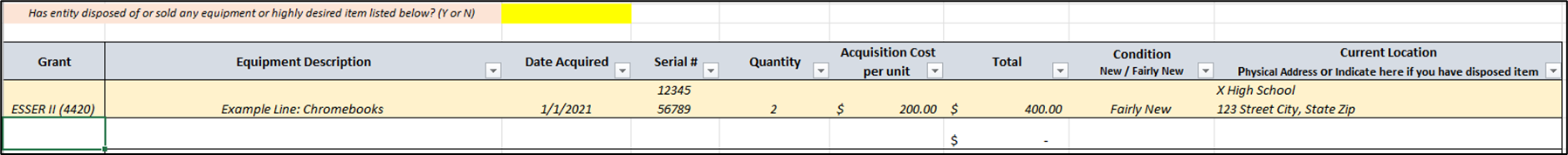 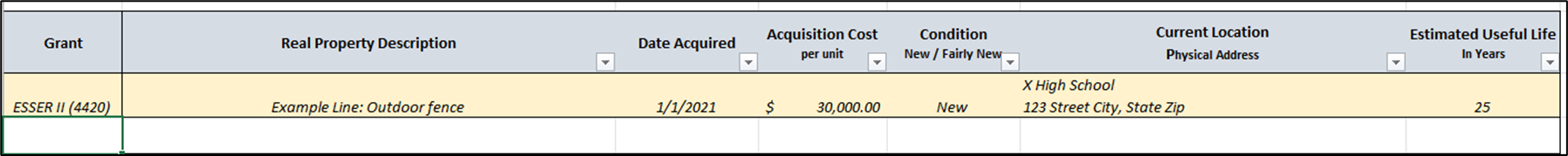 ESSER II Closeout Requirements cont.
2.    Closeout Procedures Document
Review information & have signed by Authorized Representative

3.    General Ledger
As laid out in the Closeout Procedures Doc, a GL should be submitted for the entire performance period for each grant listed in email


Above items should be submitted to Finance@csi.state.co.us by Nov 8th
Upcoming Grant Deadlines
Questions?
Next Session: Wednesday, November 15th, 2023 
                         11:30am – 12:30pm
        Registration Link


Session Feedback Survey
School Finance and Grant Training/Resources Link
Thank you
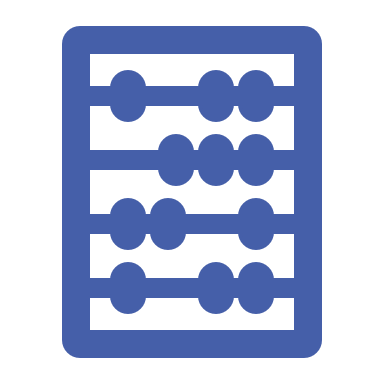 Thank you
Thank you!